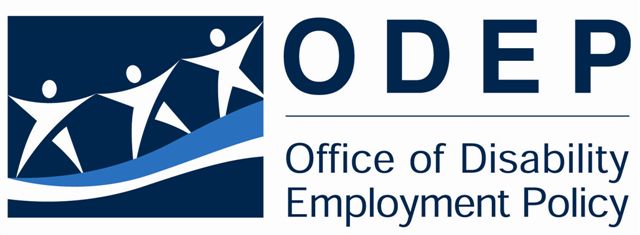 ODEP
Expanding Apprenticeship Opportunities for People with Disabilities, including Intellectual and Developmental Disabilities:
The Apprenticeship Inclusion Models (AIM)
InitiativeNational Conference of the Association of University Centers on Disabilities (AUCD) | Washington, DC
Monday, November 18, 2019
Presenters: ODEP
Carolyn Jones, MBA (moderator)
Senior Policy Advisor 
U.S. Department of Labor 
Office of Disability Employment Policy
Youth Policy Team
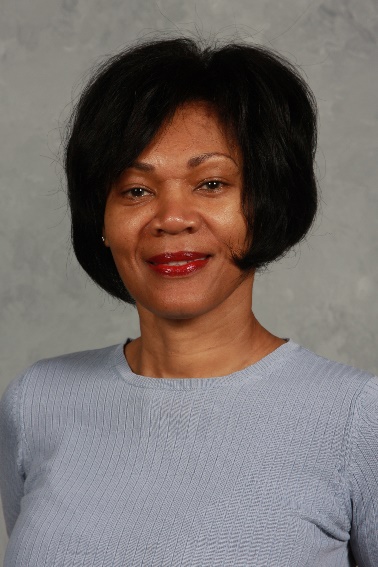 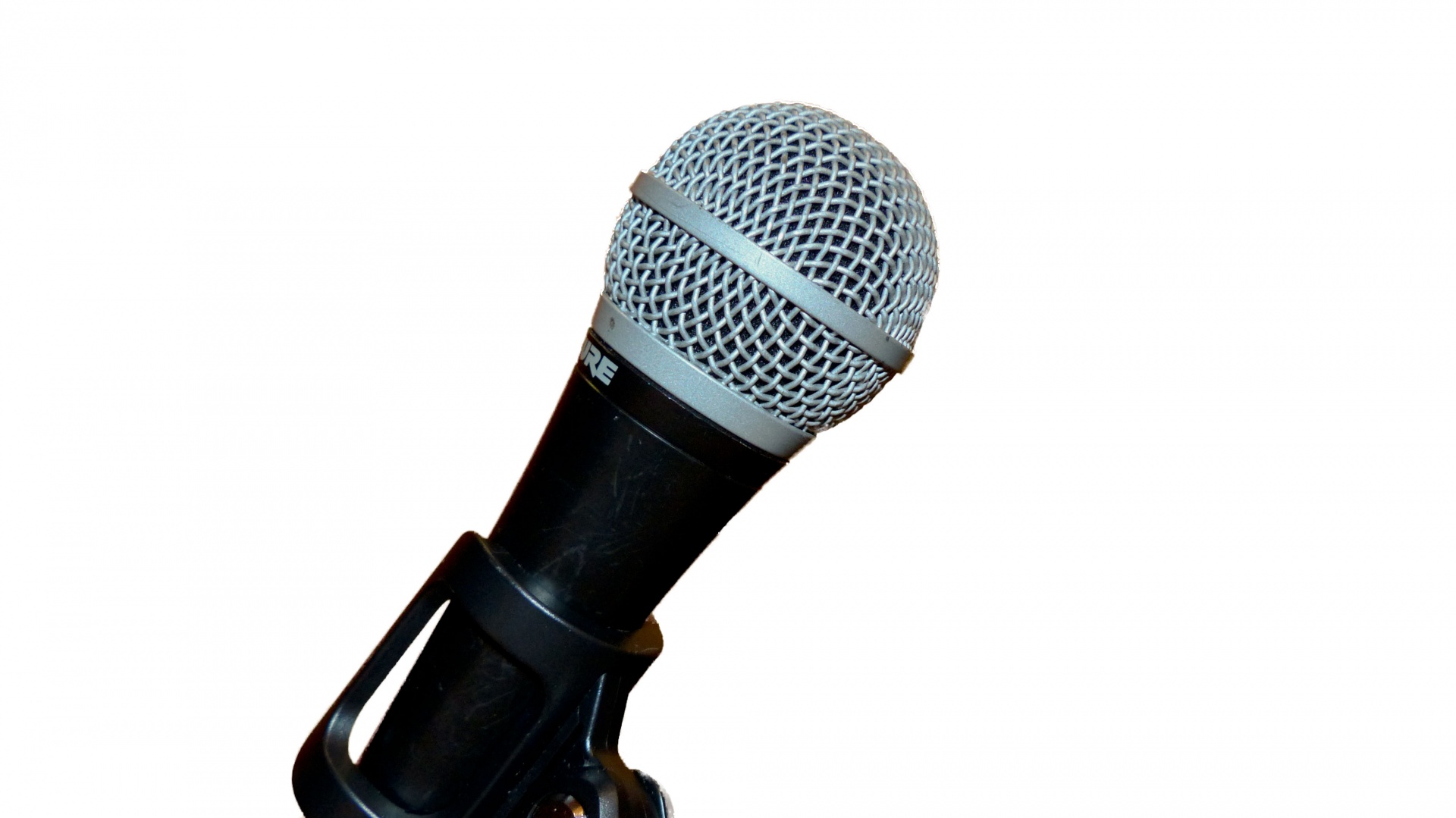 Scott Michael Robertson, PhD
Policy Advisor
U.S. Department of Labor 
Office of Disability Employment Policy
Employment-Related Supports Policy Team
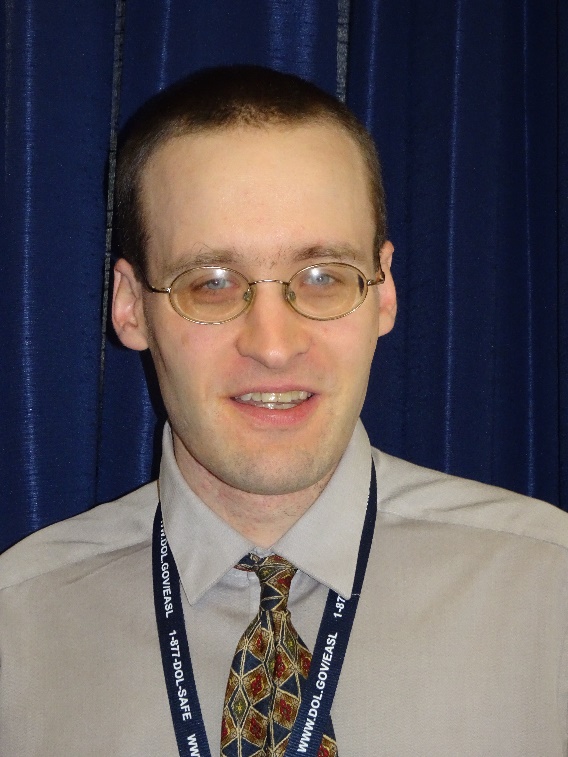 Presenters: JFF and Wheelhouse
Tom Hooper, MPA
Associate Vice President
Jobs for the Future (JFF)
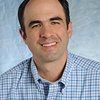 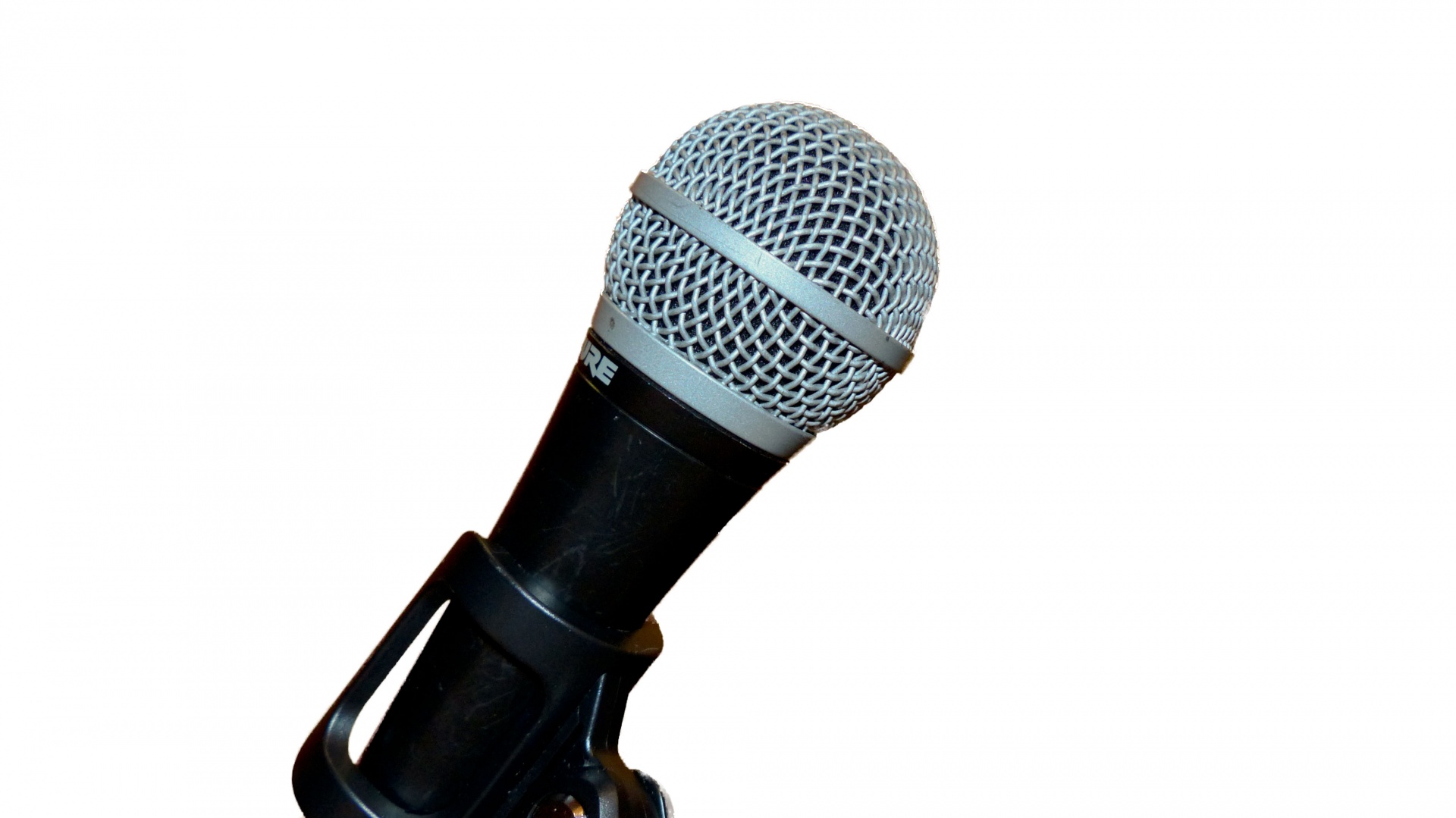 Josh Christianson, MS
Senior Consultant,
Wheelhouse Group
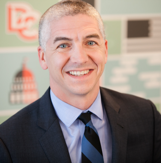 Learning Objectives
Define apprenticeship, Registered Apprenticeship, and pre-apprenticeship
Discuss the Apprenticeship Inclusion Models (AIM) initiative
 Describe how apprenticeship supports opportunities for people with intellectual and developmental disabilities
Differentiate accessible workplace technology and assistive technology
Introductory Remarks
Carolyn Jones
ODEP
Office of Disability Employment Policy (ODEP)
ODEP is the only non-regulatory federal agency that promotes policies and coordinates with employers and all levels of government to increase workplace success for people with disabilities. 

https://www.dol.gov/odep/
The AIM Initiative
Tom Hooper
JFF
AIM: The Activities
Provide training and technical assistance at four pilot sites to test new, innovative approaches to apprenticeship.
Collect data, learnings, and promising practices to share with pilot sites and the wider community.
Host a broad Community of Practice that enables stakeholders to contribute expertise.
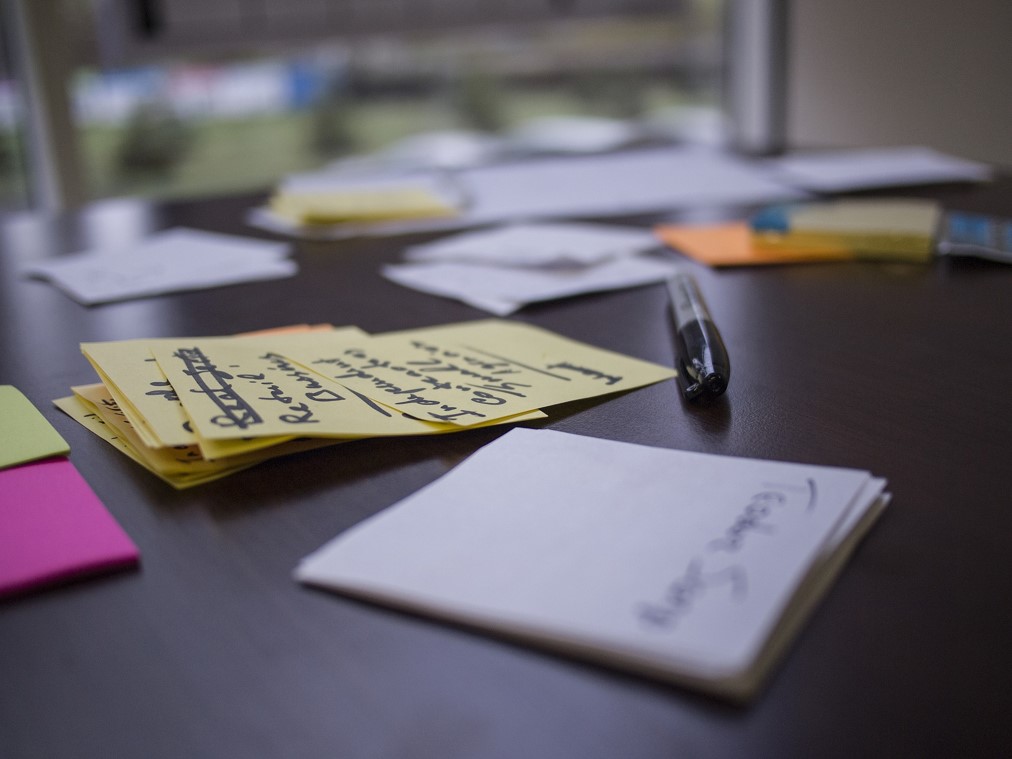 The Value of Work-Based Learning
Exposes participants to the world of work
Exposes participants to a career field
Provides a temporary/ permanent job
Strengthens academic learning
Enhances professional skills
Defining Some Terms
Registered Apprenticeship (RA):
An apprenticeship program approved by either the U.S. Department of Labor’s Office of Apprenticeship or by a State Apprenticeship Agency. 
RAs last from 1 to 6 years and are sponsored by employers, labor management organizations, or other intermediary organizations. 
They must include the basic elements that are common to all apprenticeships, but they also have to meet several additional quality requirements. 
Recognition as an RA requires a program to provide approximately 2,000 hours of on-the-job learning and 144 hours of related instruction that applies to an occupation or a specific job. 
Participants in RA programs receive on-the-job supervision and mentorship
They are paid increasingly higher wages as they progress through their training and earn industry-recognized credentials upon successful completion of the program.
Defining Some Terms
Pre-Apprenticeship:
A program designed to prepare individuals to enter and succeed in RA or other high-quality apprenticeship programs, and ultimately enter careers. 
Pre-apprenticeship programs are not federally vetted 
A high-quality pre-apprenticeship would have a strong relationship with at least one apprenticeship program
It would feature training and a curriculum aligning with that program and including a wide range of support services designed specifically to help participants succeed.
For more information on these and other WBL terms please visit:
https://center4apprenticeship.jff.org/work-based-learning/work-based-learning-glossary/
The AIM Pilots
Partners: 
Microsoft (Apprenti)
Amazon (Apprenti)
Healthcare Career Advancement Program (H-CAP) 
Industrial Manufacturing Technician Apprenticeship Program (IMT) 

Serve over 500+ youth and adults
The Pilots: Amazon, IMT
The Pilots: Microsoft, H-CAP
Resource & TA Offerings
TA for Pilots: 
Group TA
TA for Pilots: 
1:1 Site Offerings
Sites work with coaches to determine specific site-level goals and related technical assistance activities
Sites have ongoing, monthly coaching calls to track progress, schedule technical assistance interventions, and evaluate progress towards goals
Trainings and resources are delivered to address needs shared by the whole cohort
Peer networking opportunities such as facilitated calls, webinars and in-person events
Resource & TA Offerings (Cont.)
TA for Interested Stakeholders:
Individuals outside the pilots can receive invitations to webinars, access to a  Resource Library with tools and other resources, and e-mail updates
Opportunities for interested stakeholders to join a CoP and have access to resources produced for the pilots
Expanding Career Pathways for People with Disabilities
Related Resources
Apprenticeship Inclusion Models (AIM) Initiative
Partnership on Employment and Accessible Technology (PEAT): www.peatworks.org

Center for Apprenticeship & Work-Based Learning Center4Apprenticeship.jff.org

Partnership for Youth Apprenticeship (PAYA)www.newamerica.org/paya
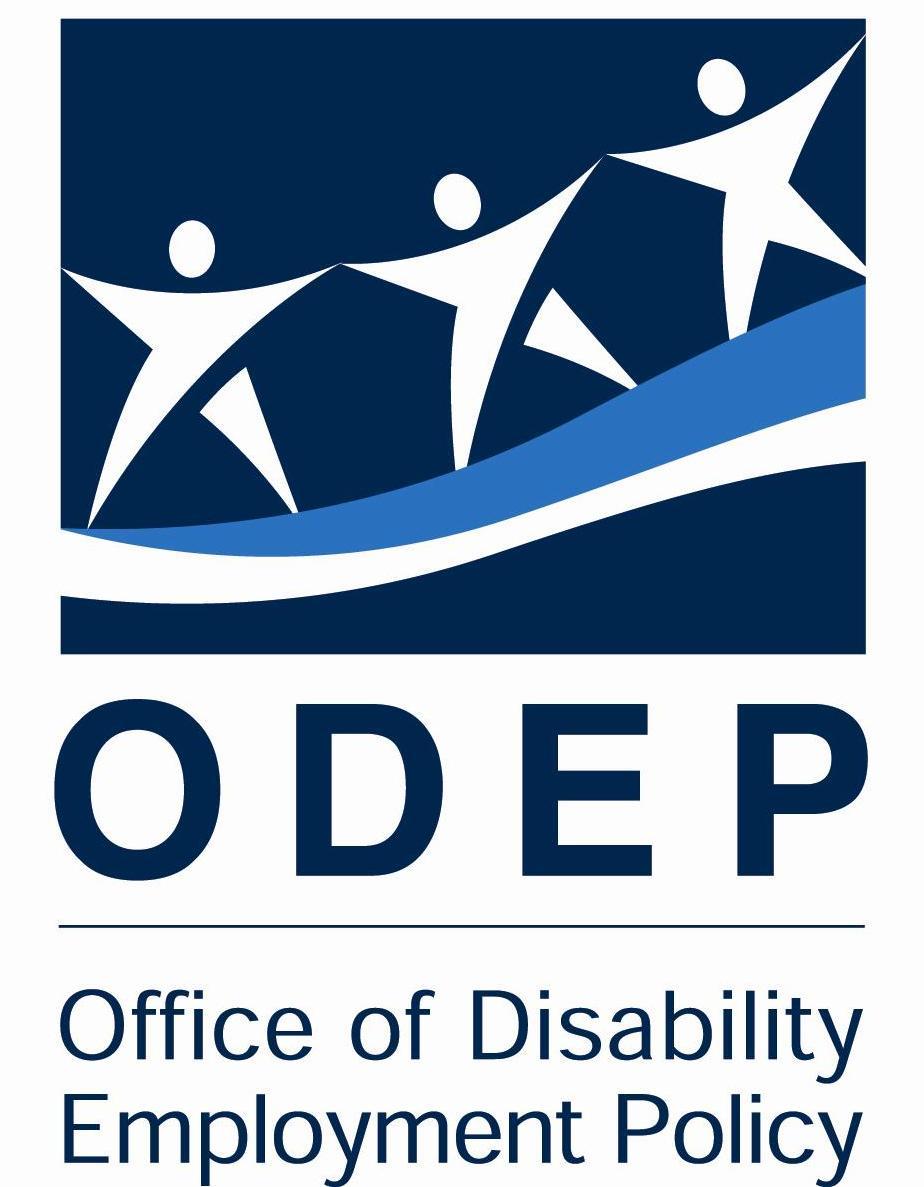 https://www.spra.com/aim/
Apprenticeship Access for People with Intellectual and Developmental Disabilities (I/DD)
Scott Michael Robertson
ODEP
Inclusive Apprenticeship Offers Value for Youth and Adults with I/DD
Enhanced approach to foster gainful employment
Widespread employment barriers among people with I/DD—especially individuals receiving DD services
Insufficient opportunities for pursuing postsecondary education after high school exit
Recognized career pathway with credentialing
Connected to career and technical education (CTE)
Flexible and customizable for support systems
Adopting the earn-and-learn model=access by youth and adults from lower socio-economic status
Apprenticeship Supports for Youth and Adults with I/DD Include…
Coaching, mentoring, and team buddies
Training for employers and service providers on I/DD and cognitive disabilities overall
Supports for transportation to job sites and instructional (classroom) sites
Accessible technology and Universal Design (UD)
Adjustments and accommodations for differences in communication, sensory processing, etc.
Spotlighting Autism and Neurodiversity in Apprenticeship
Emphasis on a neurological developmental disability with a prevalence of 1-2% (children, youth, and adults)
Autism CARES Act of 2019
Expanded prioritization on lifespan research and supports
Addition of DOL, HUD, DOJ, and VA to the Interagency Autism Coordinating Committee (IACC)
Natural fit for on-the-job training and related classroom learning associated with inclusive apprenticeship
Job training and classroom instruction tied to interests
Structured supports and scaffolding
Customization for inclusive apprenticeship (adaptable)
Prior DOL Initiatives for Autism and On-the-Job Training Include…
Managing the Talent Pipeline in Health Information program
American Apprenticeship program (~$5 million/5 yrs.)
Track for job seekers on the autism spectrum

Next Step Job Training and Employment Partnership 
Tech Hire program (~$4M/5 yrs.) 
Goal of supporting 450 job seekers on the autism spectrum
Focus on healthcare and IT fields
Boot camps for workplace communication and independent living skill development
Accessible Workplace Technology and Universal Design (UD)
Josh Christianson
Wheelhouse Group
Concluding Remarks
Carolyn Jones
ODEP
Questions/Answers
Resources
Work-based Learning and Inclusive Apprenticeship
Apprenticeship Videos and Toolkit
#ApprenticeshipWorks Video Series: Video series featuring youth apprentices with and without disabilities and their employer sponsors [need URL]

Apprenticeship Toolkit: Tool to help establish apprenticeship programs and support employer engagement for young adults with disabilitiesdol.gov/odep/topics/youth/Apprenticeship.htm
Apprenticeship Finder and Task Force Report
Apprenticeship Finder: Web portal for employers, job seekers, educators, and community-based agencies to promote apprenticeship opportunities https://www.apprenticeship.gov

Task Force on Apprenticeship Expansion Final Report:  https://www.dol.gov/apprenticeship/docs/task-force-apprenticeship-expansion-report.pdf
Business 30-Second Trainings: Recruitment and Hiring Strategies
Why should I hire a person with a disability? 

How can I find qualified employment candidates with disabilities?

What questions can I ask when interviewing an applicant with a disability?

What is a State Vocational Rehabilitation Agency and how can it help me?

Where can I find common myths and facts about Employers and the ADA?

https://dei.workforcegps.org/resources/2017/12/06/13/59/Business_30-Second_Trainings_Recruitment_and_Hiring_Strategies
Data and Resources to Inspire a Vison of Employment (think about…
DRIVE launched in 2015 by ODEP provides a national and state-by-state profiles of data points, polices, and practices related to:

Improving employment opportunities for people with disabilities

Workforce Innovation and Opportunity Act (WIOA) implementation profiles

Specific information on school-to-work transition plans; and

Related programs for students with disabilities. www.drivedisabilityemployment.org
Apprenticeship EEO Tools and Resources
Apprenticeship EEO FAQs: Overview of what sponsors need to know regarding the Apprenticeship EEO regulations: https://www.doleta.gov/oa/eeo/pdf/FAQs.pdf


Apprenticeship EEO Video: Information on what sponsors need to know regarding compliance: http://mahernet.adobeconnect.com/p96txksu3gnn
JAN
JAN logo
Leading source of free, expert and confidential guidance on workplace accommodations 

AskJAN.org
(800) 526-7234 (Voice)
(877) 781-9403 (TTY)
Text to (304) 216-8189
Skype with janconsultants
Live chat
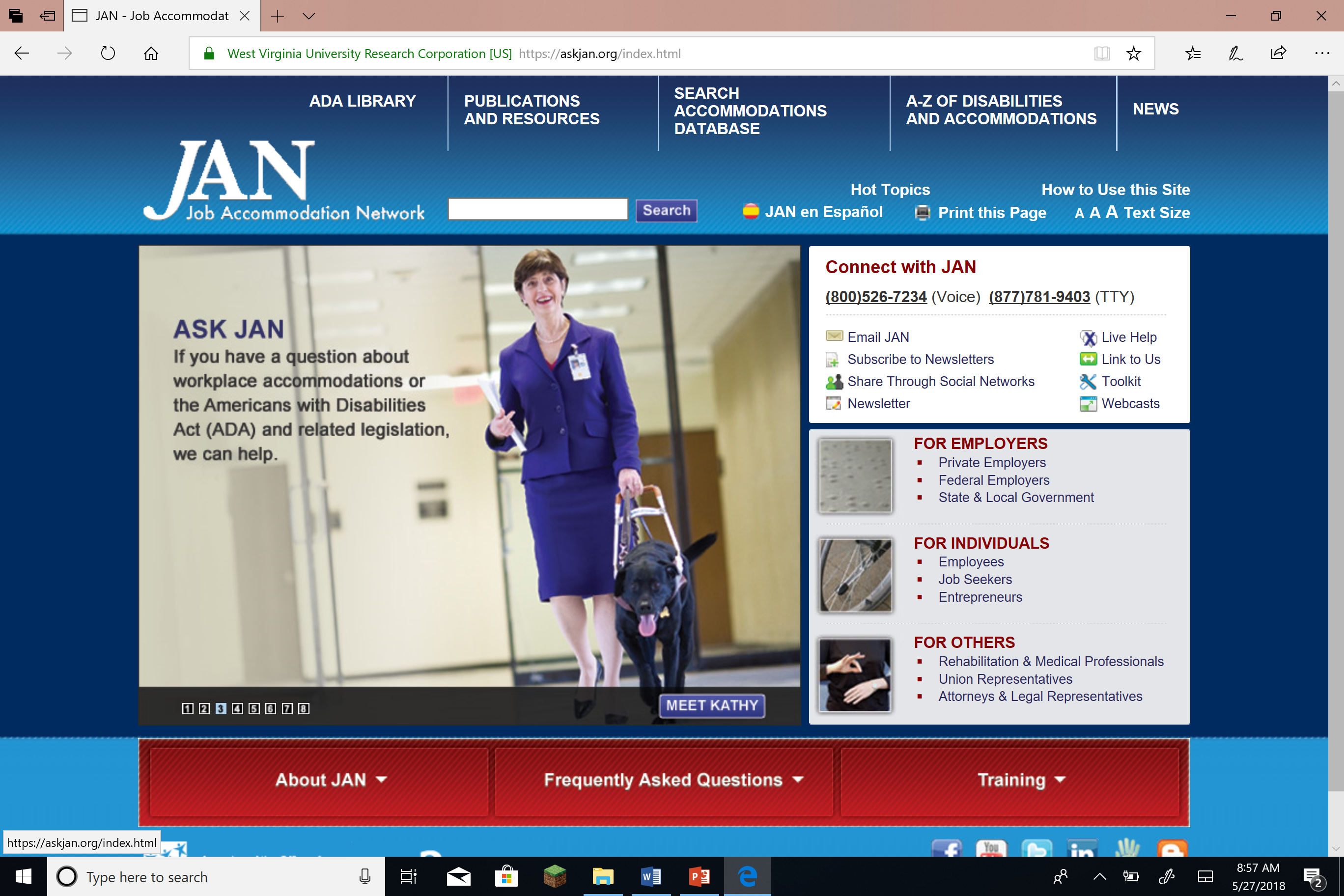 Snapshot of JAN’s website
[Speaker Notes: Will want to change screen shot when new JAN Home page is implemented]
Resources
Postsecondary Transition
Secondary and Postsecondary Resources
The 411 on Disability Disclosure: Workbook to support self-disclosure and learning rights and responsibilities under the law
http://www.ncwd-youth.info/411-on-disability-disclosure

Skills to Pay the Bills: Free employability skills curriculum developed by ODEP for  youth development professionals https://www.dol.gov/odep/topics/youth/softskills/softskills.pdf
Secondary and Postsecondary Resources
National Center for College Students with Disabilities, a federally funded TA center for college students with disabilities, parents and families, and educators  

http://www.nccsdonline.org
Resources
Autism
Resources on Autism and Employment
ODEP Topic Resources Webpage on Autism:https://www.dol.gov/odep/topics/Autism.htm
JAN’s Info Resources on Autism:
Accommodation Series on Autism: https://askjan.org/disabilities/Autism-Spectrum.cfm?cssearch=1909520_1
Interviewing Tips for Job Seekers: https://askjan.org/publications/consultants-corner/vol10iss01.cfm

Autism @ Work Playbook from Disability:IN’s Autism @ Work Employer Roundtable: http://disabilityin.org/resources/autism-work-playbook/
Contact Information
Carolyn Jones, Senior Policy Advisor, Youth Team, ODEP Jones.Carolyn@dol.gov 

Scott Michael Robertson, PhD, Policy Advisor, ERS Team, ODEP Robertson.Scott.M@dol.gov

Tom Hooper, MPA, Vice President, JFFTHooper@jff.org

Josh Christianson, Senior Consultant, Wheelhouse GroupJosh.Christianson@wheelhousegroup.com